Муниципальное бюджетное учреждение культуры «Стародубская межпоселенческая районная библиотека      http://starodub-biblioteka.ru/
Директор библиотеки
Гасич Наталья Павловна
«ОСВЕЩЕНИЕ ЭКОЛОГИЧЕСКИХ ПРОБЛЕМ НА СТРАНИЦАХ ОБЛАСТНЫХ ГАЗЕТ»
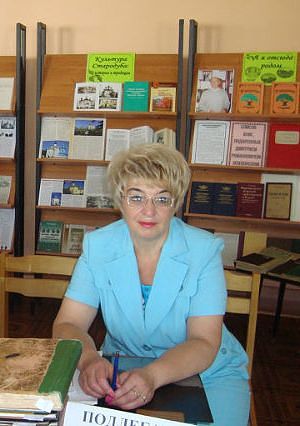 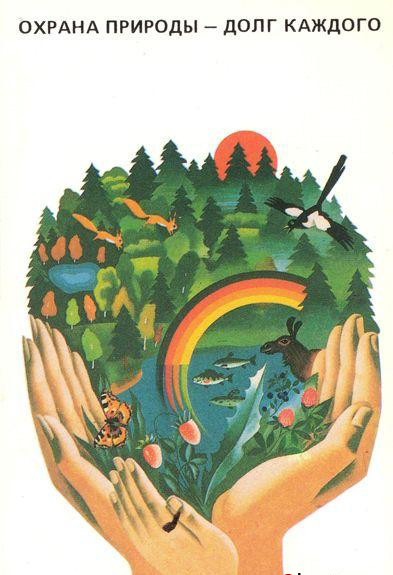 Библиограф    Подлегаева 
Алла Александровна
ОХРАНА ПРИРОДЫ –ДОЛГ  КАЖДОГО
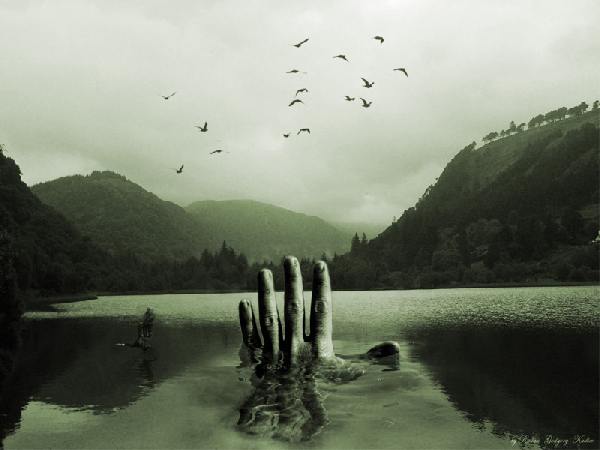 Цель мониторинга: исследование отражения экологических проблем Брянской области на страницах областных газет
Были проанализированы материалы газет  за 2011 – 2012 гг.:
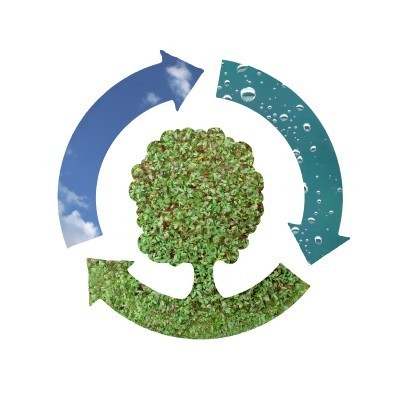 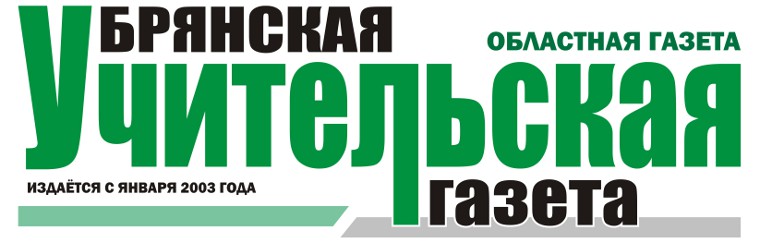 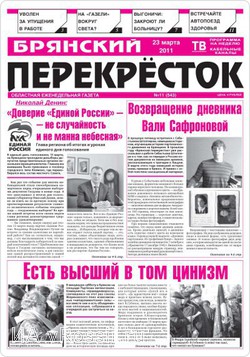 Общее количество публикаций - 92
Количество публикаций по годам:
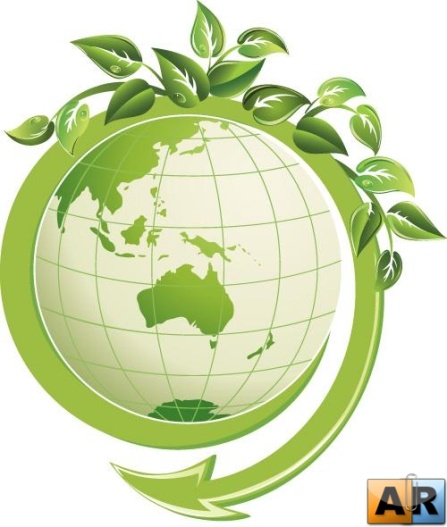 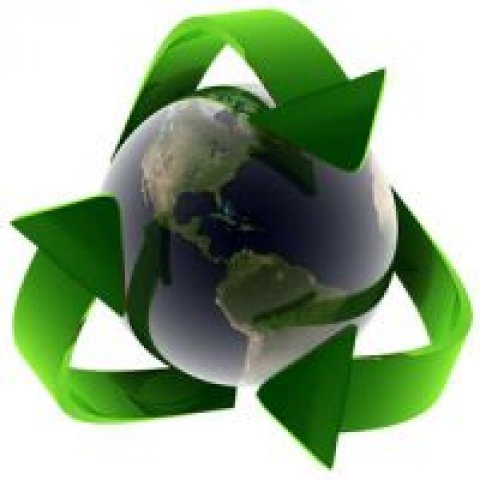 Круг проблем:
Природоохранные мероприятия на территории Брянской области;
Деятельность образовательных учреждений, библиотек в формировании экологической культуры  населения;
Отражение мира природы в творчестве писателей, художников как важнейшая составляющая работы по воспитанию экологической культуры.
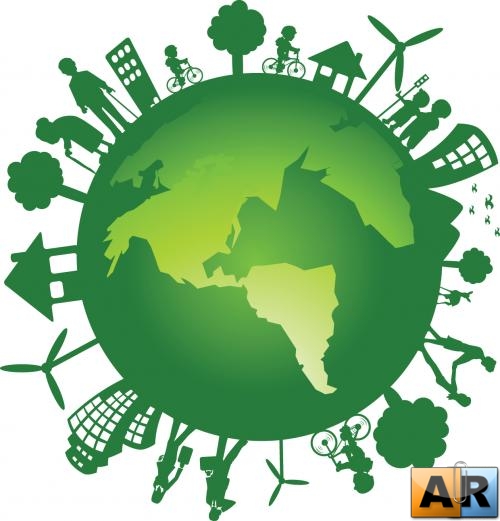 Авторы публикаций:
Журналисты – 60%
Педагоги – 13%
Специалисты методической службы эколого-биологического центра г.Брянска – 9%
Воспитатели детских садов – 6%
Работники библиотек – 3%
Учащиеся школ, студенты – 3%
Инспектор заповедника – 3%
Специалисты администраций – 2%
Руководитель детского объединения «Радуга» станции юных техников – 1%
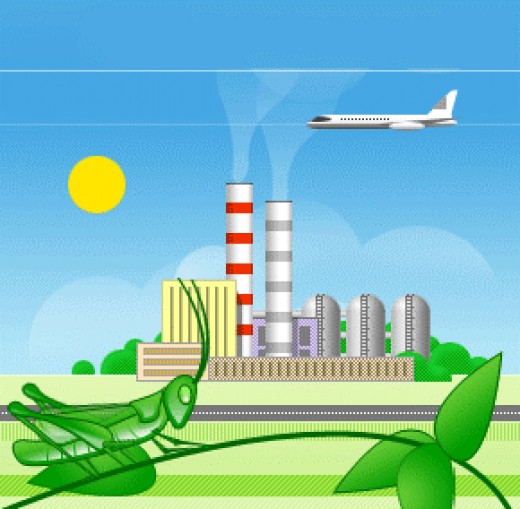 Причины публикаций:
Освещение природоохранных мероприятий, проводимых на территории Брянской области – 35%;
Освещение  мероприятий по привлечению к исследовательской деятельности учащихся различными образовательными учреждениями, библиотеками, 
природоохранительными службами -25%
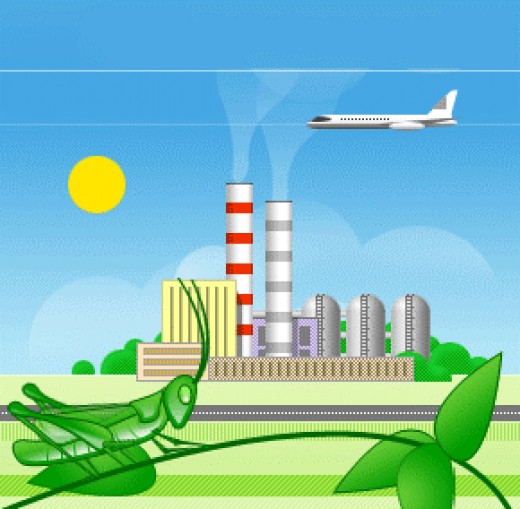 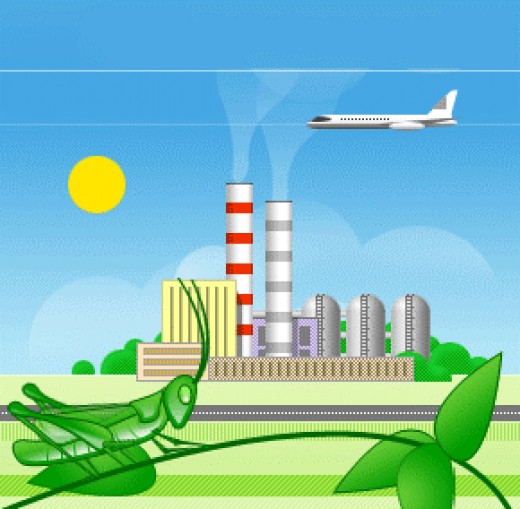 Освещение роли образовательных и культурно-просветительных учреждений в формировании экологической культуры – 23%;
Формы и методы формирования экологической культуры у дошкольников – 10%;
Юбилейные даты писателей, художников в творчестве которых нашли отражение темы природы, памятные даты – 25-летие взрыва на Чернобыльской АЭС – 4%;
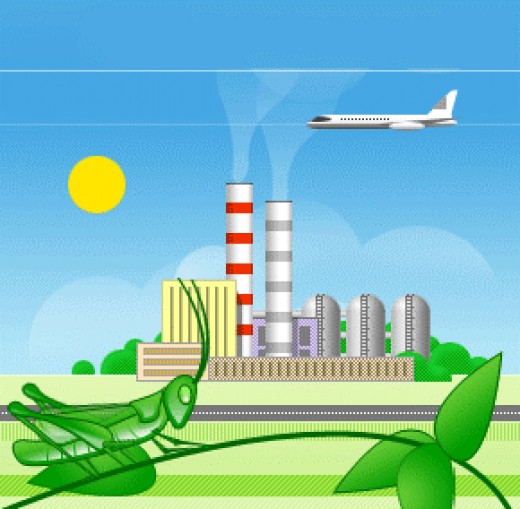 Освещение норм юридической ответственности за нарушение требований экологического законодательства – 3%.
ЧАСТОТА ОТРАЖЕНИЯ ЭКОЛОГИЧЕСКИХ ПРОБЛЕМ В ГАЗЕТНЫХ ПУБЛИКАЦИЯХ
РЕГИОНАЛЬНЫЕ МЕРОПРИЯТИЯ ЭКОЛОГИЧЕСКОЙ НАПРАВЛЕННОСТИ -35%
ЛОКАЛЬНЫЕ МЕРОПРИЯТИЯ ЭКОЛОГИЧЕСКОЙ НАПРАВЛЕННОСТИ - 26%
АКЦИИ, СЛЕТЫ, СЕМИНАРЫ, КОНКУРСЫ  С ЦЕЛЬЮ ИЗУЧЕНИЯ И ОБОБЩЕНИЯ ОПЫТА ПО ЭКОЛОГИЧЕСКОМУ ВОСПИТАНИЮ -23%
ПРАКТИЧЕСКИЕ НАРАБОТКИ В ОБЛАСТИ ЭКОЛОГИЧЕСКОГОВОСПИТАНИЯ И ПРОСВЕЩЕНИЯ -16%
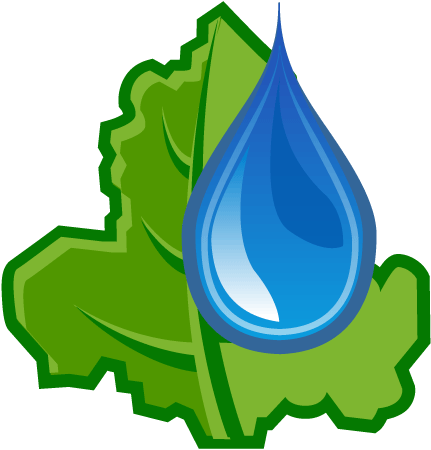 ВЫВОДЫ:
БОЛЬШЕ ОТРАЖАТЬ ДЕЯТЕЛЬНОСТЬ ПРИРОДООХРАНИТЕЛЬНЫХ СЛУЖБ;
ОСВЕЩАТЬ СОСТОЯНИЕ  ОКРУЖАЮЩЕЙ СРЕДЫ БРЯНСКОЙ ОБЛАСТИ;
ОСВЕЩАТЬ  СОВМЕСТНУЮ ДЕЯТЕЛЬНОСТЬ ВСЕХ ЗАИНТЕРЕСОВАННЫХ СЛУЖБ;
ОСВЕЩАТЬ НОРМЫ ЮРИДИЧЕСКОЙ ОТВЕТСТВЕННОСТИ ЗА НАРУШЕНИЕ ТРЕБОВАНИЙ ЭКОЛОГИЧЕСКОГО ПРАВА
«Не природе нужна наша защита. Это нам необходимо её покровительство: 
		чистый воздух, чтобы дышать, 				кристальная вода, чтобы пить,
			 	вся природа, чтобы жить»
Н. Ф .Реймерс 
учёный, эколог